Erweiterung von EMF Refactor um Update‐Funktionalität in grafischen Editoren
Thorsten Arendt, AG Taentzer, SWT
FoPra-Vorstellung, 19. April 2012
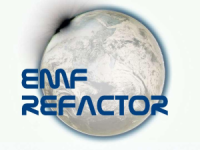 EMF Refactor
Eclipse Incubation Projekt zur Spezifikation und Durchführung von Refactorings auf Modellen, die auf dem Eclipse Modeling Framework (EMF) basieren

Konkrete Spezifikationen durch
Henshin-Regeln (Musterdefinition auf der abstrakten Syntax)
OCL Constraints
Java-Code
Komposition aus vorhandenen Refactorings
… 

Projektspezifische Konfiguration und einheitliche Ausführung
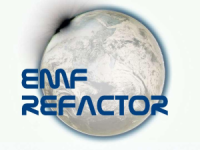 EMF Refactor
Eclipse Incubation Projekt zur Spezifikation und Durchführung von Refactorings auf Modellen, die auf dem Eclipse Modeling Framework (EMF) basieren

Konkrete Spezifikationen durch
Henshin-Regeln (Musterdefinition auf der abstrakten Syntax)
OCL Constraints
Java-Code
Komposition aus vorhandenen Refactorings
… 

Projektspezifische Konfiguration und einheitliche Ausführung
bisher:
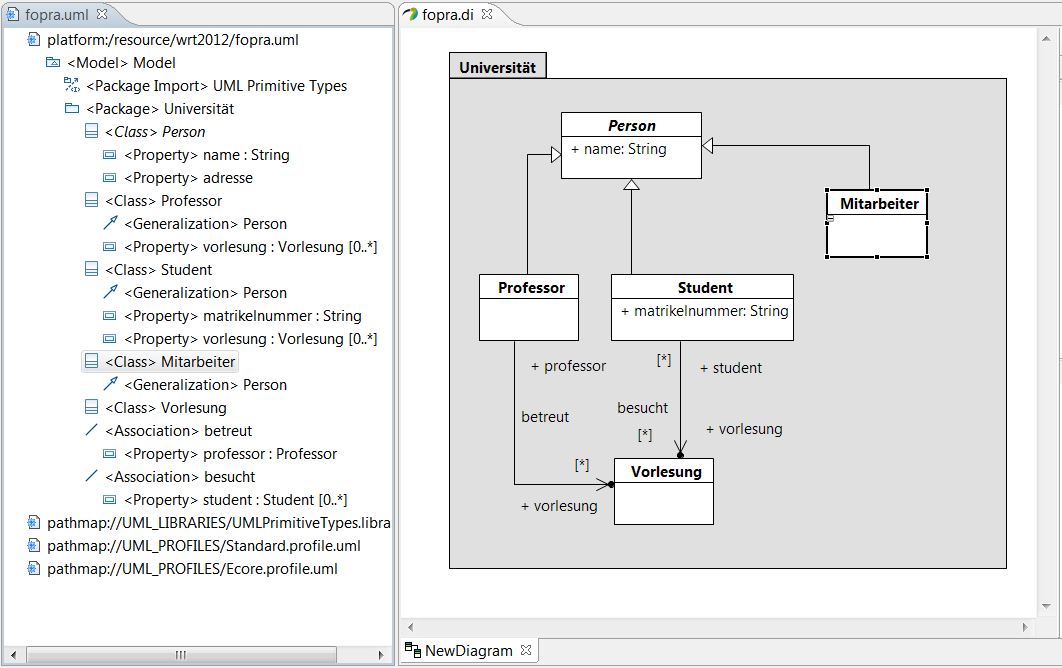 bisher:
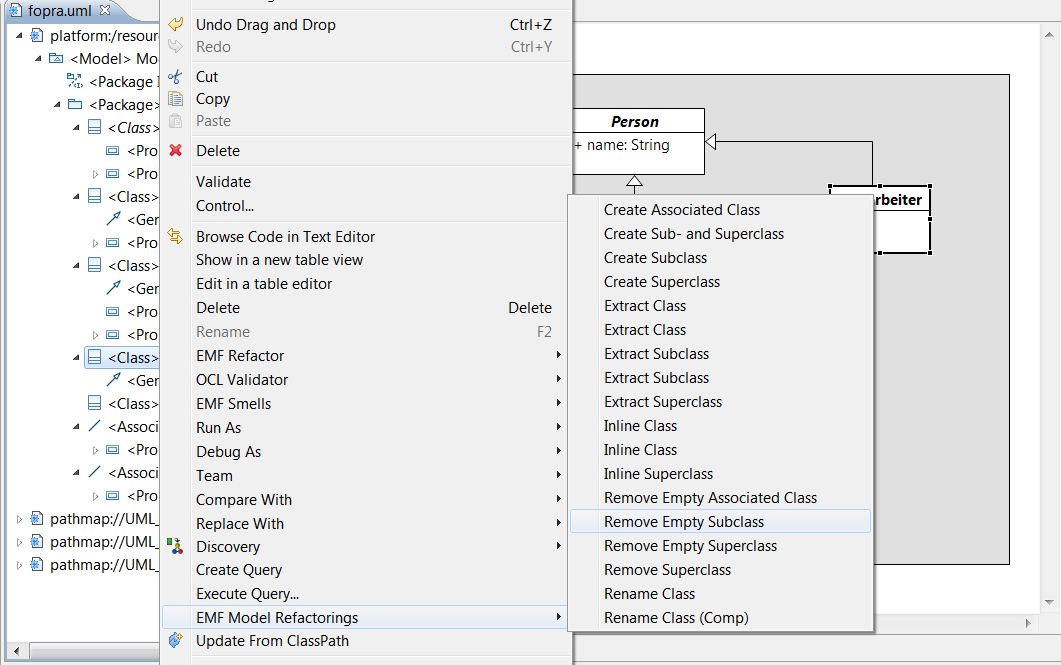 bisher:
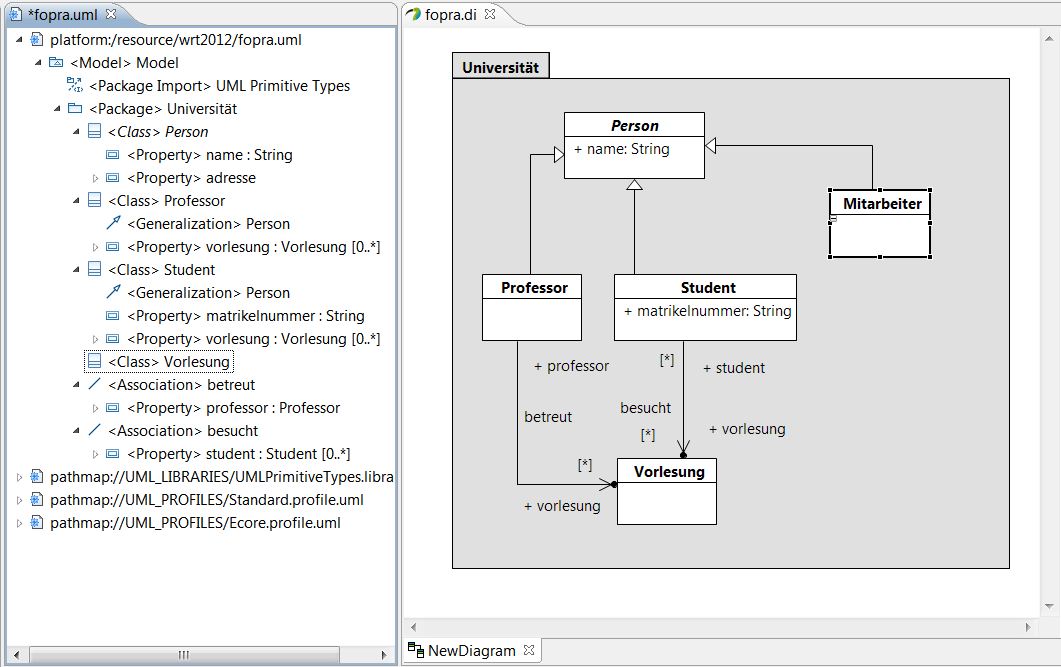 bisher:
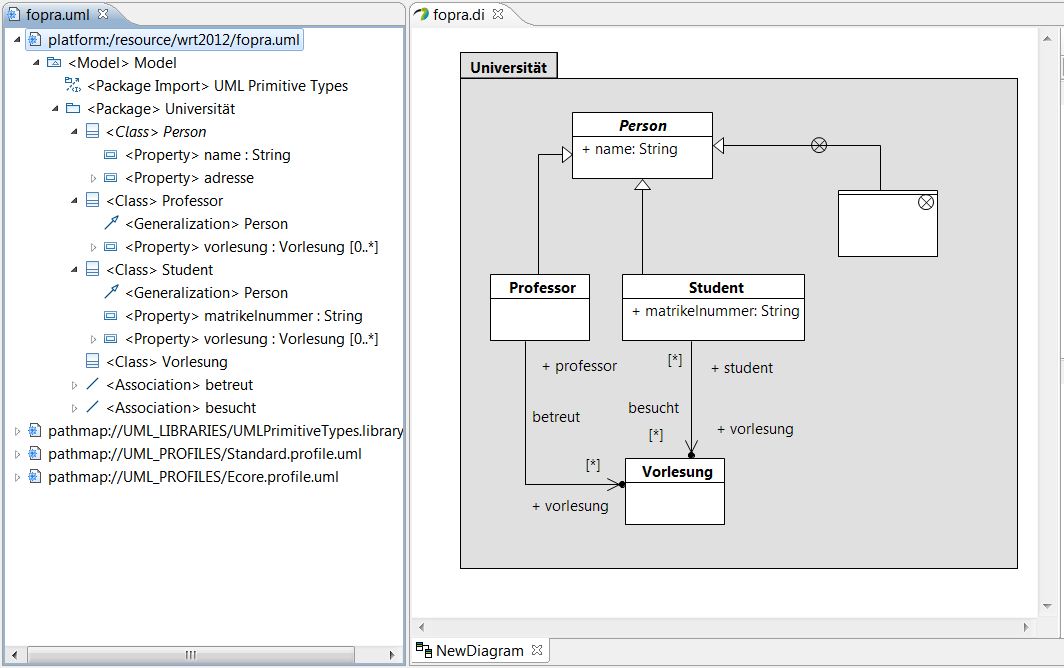 Aufgaben und Rahmendaten
Aufgaben
Einarbeitung in EMF Refactor, Graphical Modeling Framework (GMF) und IBM Rational Software Architect (RSA)
Aufnahme der Anforderungen (z.B. durch Szenarien)
Recherche nach Möglichkeiten einer automatisierten Update-Funktionalität grafischer GMF/RSA-Editoren
Umsetzung in EMF Refactor
Rahmendaten
2 Bearbeiter
SS 2012
Voraussetzungen
Eclipse, EMF, Java
LV Softwarequalität
Werkzeuge: Eclipse, EMF, GMF, EMF Refactor, IBM RSA, Java
Erweiterung von EMF Refactor um die zusätzliche Spezifikationssprache EWL
Thorsten Arendt, AG Taentzer, SWT
FoPra-Vorstellung, 19. April 2012
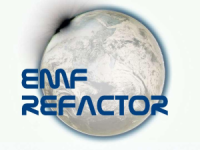 EMF Refactor
Eclipse Incubation Projekt zur Spezifikation und Durchführung von Refactorings auf Modellen, die auf dem Eclipse Modeling Framework (EMF) basieren

Konkrete Spezifikationen durch
Henshin-Regeln (Musterdefinition auf der abstrakten Syntax)
OCL Constraints
Java-Code
Komposition aus vorhandenen Refactorings
… 

Projektspezifische Konfiguration und einheitliche Ausführung
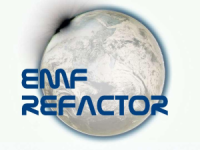 EMF Refactor
Eclipse Incubation Projekt zur Spezifikation und Durchführung von Refactorings auf Modellen, die auf dem Eclipse Modeling Framework (EMF) basieren

Konkrete Spezifikationen durch
Henshin-Regeln (Musterdefinition auf der abstrakten Syntax)
OCL Constraints
Java-Code
Komposition aus vorhandenen Refactorings
… 

Projektspezifische Konfiguration und einheitliche Ausführung
Epsilon Wizard Language (EWL)
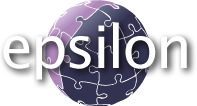 Teil der Epsilon-Sprachenfamilie für das Management von EMF-basierten Modellen
Zweck: In-place Transformationen von EMF-basierten Modellen unter Einbindung des Benutzers
Epsilon Wizard Language (EWL)
Teil der Epsilon-Sprachenfamilie für das Management von EMF-basierten Modellen
Zweck: In-place Transformationen von EMF-basierten Modellen unter Einbindung des Benutzers
Ziel des FoPras:
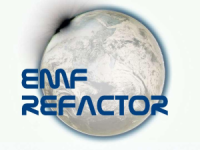 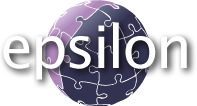 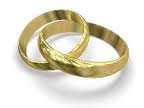 Aufgaben und Rahmendaten
Aufgaben
Einarbeitung in EWL und EMF Refactor
Analyse des EWL Interpreters
Integration in EMF Refactor
Rahmendaten
2 Bearbeiter
SS 2012
Voraussetzungen
Eclipse, EMF, Java
LV Softwarequalität
Englisch
Werkzeuge: Eclipse, EMF, EMF Refactor, EWL, Java, JET, …
Bewerbungen für FoPras im SoSe 2012
FoPra 1: Erweiterung von EMF Refactor um Update‐Funktionalität in grafischen Editoren

FoPra 2: Erweiterung von EMF Refactor um die zusätzliche Spezifikationssprache EWL

Bewerbungen bitte bis Freitag, 27. April 2012 an arendt@mathematik.uni-marburg.de

Vergabe der FoPras und Start Anfang Mai